Формирование финансовой грамотности у детей старшего дошкольного возраста.
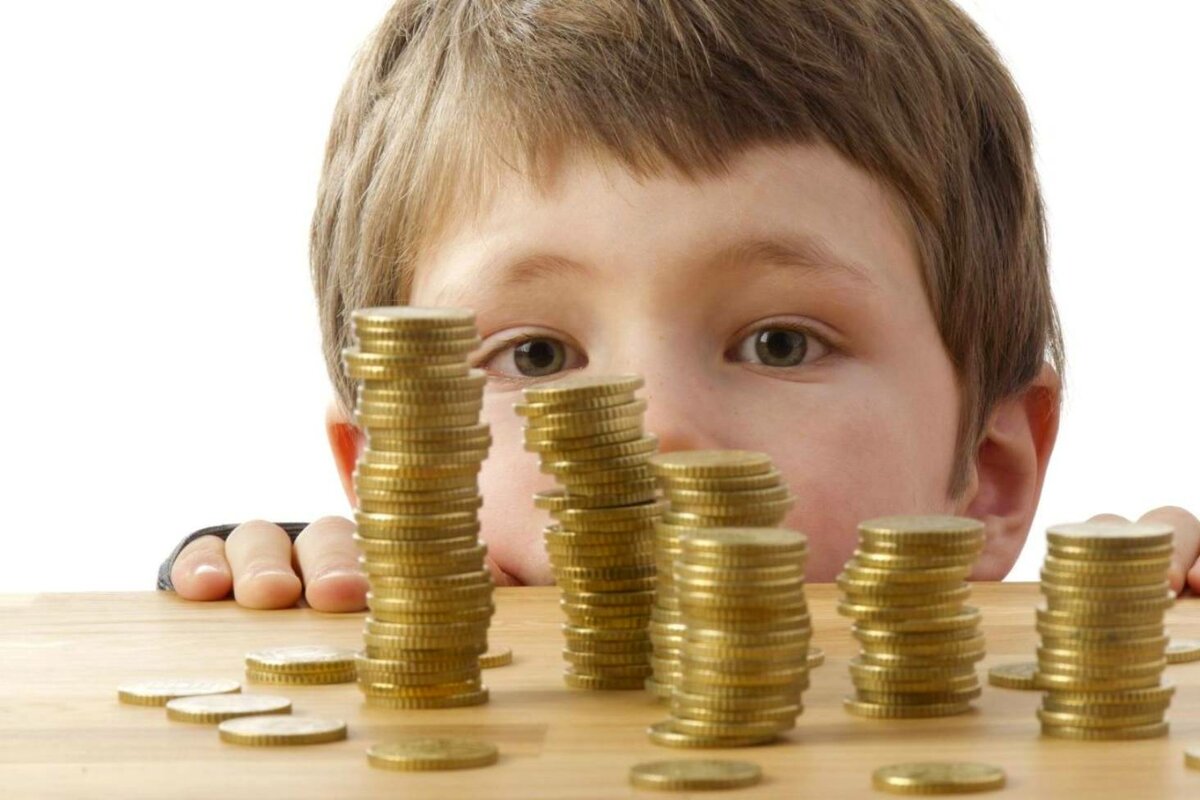 Финансовая грамотность: проблемы и перспективы
Распоряжение Правительства от 12 февраля 2011 года № 180-р 
«О реализации проекта «Содействие повышению уровня финансовой грамотности населения и развитию финансового образования в Российской Федерации».
	На основании реализации вышеупомянутого проекта разработана «Стратегия повышения финансовой грамотности в Российской Федерации на 2017 - 2023 гг.» утвержденная и введенная в действие Распоряжением Правительства РФ от 25 сентября 2017 года № 2039-р.
	Именно в этой Стратегии указано о необходимости формирования компетенций в сфере финансовой грамотности у всех возрастных и целевых групп, в том числе и для дошкольников. При этом организация процесса обучения дошкольников пока не стандартизирована и формируется в настоящее время.
Актуальность включения основ экономического воспитания в образовательную деятельность на уровне дошкольного образования. 
     Нередко родители жалуются, что дети не знают цену деньгам, не ценят и не берегут вещи, игрушки, требуют дорогих подарков.
     Включение в образовательную деятельность основ экономического воспитания поможет родителям в решении этой воспитательной задачи.      
       Под финансовой грамотностью, в дошкольном возрасте понимается воспитание у   ребенка:  
- бережливости;
 - рационального поведения в отношении простых обменных операций, здоровой ценностной оценки любых результатов труда;
 - формировании правильного представления о финансовом мире, которое сможет помочь ему стать самостоятельным и успешным человеком, принимающим грамотные, взвешенные решения.
Программа 
«Экономическое воспитание дошкольников: формирование предпосылок финансовой грамотности»

С 1 сентября 2018 года в ДОО могут использовать данную образовательную программу. 
Программа разработана совместно Банком России и Минобрнауки России.
Программа ориентирована на детей в возрасте от 5 до 7 лет. 
Цель Программы — помочь детям пяти–семи лет войти в социально-экономическую жизнь, способствовать формированию основ финансовой грамотности у детей данного возраста.
Программа включает теоретические материалы и учебную литературу, а также примеры игр и конкурсов, детские сказки, пословицы и поговорки по каждой теме.
Основная задача Программы - Помочь дошкольнику выработать следующие умения, навыки и личностные качества:
• понимать и ценить окружающий предметный мир, видеть красоту человеческого творения;
• уважать людей, умеющих трудиться и честно зарабатывать деньги;
• признавать авторитетными такие качества, как: бережливость, экономность, трудолюбие и вместе с тем — щедрость, благородство, честность, отзывчивость, сочувствие (примеры меценатства, материальной взаимопомощи, поддержки и т. п.);
• рационально оценивать способы и средства выполнения желаний, корректировать собственные потребности;
• применять полученные умения и навыки в реальных жизненных ситуациях.
Блоки программы
Труд и продукт труда (товар)
Педагогические задачи:
• формировать представления о содержании деятельности людей некоторых новых и известных профессий, предпочитая профессии родителей детей данной группы детского сада;
•  учить уважать людей, умеющих трудиться и честно зарабатывать деньги;
• поощрять желание и стремление детей быть занятыми полезной деятельностью, помогать взрослым;
• стимулировать деятельность «по интересам», проявление творчества и изобретательности.
Основные понятия: труд, работа, продукт, продукция; заработная плата; рабочее место, рабочее время; профессия; предметы труда; товар, торговля; деньги.
2. Деньги и цена (стоимость)
Педагогические задачи:
- познакомить детей с деньгами разных стран и сформировать отношение к деньгам как к части культуры каждой страны;
- воспитывать начала разумного поведения в жизненных ситуациях, связанных с деньгами, насущными потребностями семьи (воспитание разумного финансового поведения);
- дать представление о том, что деньгами оплачивают результаты труда людей, деньги являются средством и условием материального благополучия, достатка в жизни людей.
Основные понятия: деньги, валюта, монеты, купюры; цена, дороже, дешевле; покупать, продавать, накопить, растратить, доход, зарплата, бюджет; выгодно, не выгодно, обмен.
3. Реклама
Педагогические задачи:
- дать представление о рекламе, ее назначении;
- поощрять объективное отношение детей к рекламе;
- развивать у детей способность различать рекламные уловки;
- учить отличать собственные потребности от навязанных рекламой.
Основные понятия: реклама, рекламировать, воздействие рекламы.


4. Полезные экономические навыки и привычки в быту.
	Содержание данного блока реализуется в рамках изучения блоков «Труд и продукт (товар)», «Деньги и цена (стоимость)», «Реклама», а также в ситуациях повседневной жизни, на которые педагог обращает внимание детей.
Основные программы по финансовому воспитанию дошкольников, которые активно используются в настоящее время.
«Тропинка в экономику» под редакцией Анны Демьяновны Шатовой. 
Цель программы: познакомить детей старшего дошкольного возраста со сложным миром предметов и вещей, научить бережному отношению к деньгам, сформировать основы экономического мышления, усвоить взаимосвязь между этическими и экономическими категориями.
Задачи программы:
- Формировать экономическое мышление через знакомство с экономическими понятиями: деньги, товар, заработная плата;
- Знакомить детей с миром профессии;
- Учить воспринимать и ценить окружающий мир, как результат труда людей.
	Программа предлагает комплексный подход к развитию личности ребенка и одно из ее преимуществ - игровая составляющая.
Образовательная программа 
«Азы финансовой культуры для дошкольников». 
Сименкова Е.В., Стахович Л.В., Рыжановская Л.Ю
Отличительной ее особенностью является то, что это комплект, который  включает пособия:
 - Программа;
- Методические рекомендации;
- Читаем и обсуждаем;
- Книжки-раскраски к трём произведениям;
- Рассуждаем и решаем;
- Играем вместе;
- Мини-спектакли (с раздаточным материалом);
- Говорим с детьми о финансах (пособие для родителей).
Книги, которые помогут познакомить детей с непростыми экономическими понятиями.

«Волшебный банкомат. Детям об экономике». 
                                 Автор Татьяна Попова.




                           «Финансовая грамотность в сказках. 
                             История Монетки»
                                              Автор Елена Ульева.

      
                       «Пес по имени Мани»  
                                                      Автор Бодо Шефер
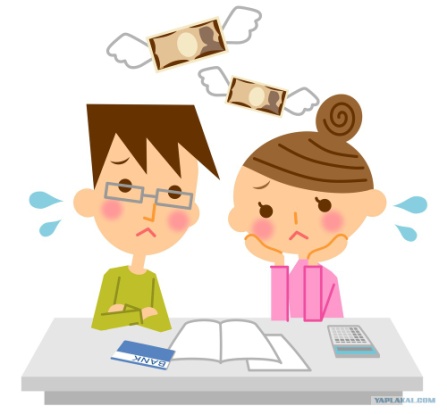 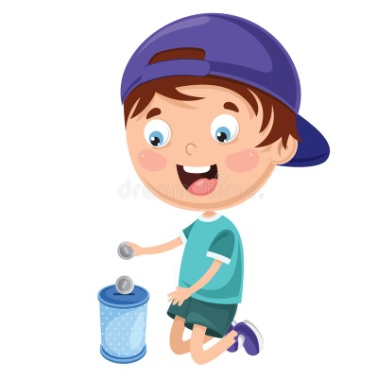 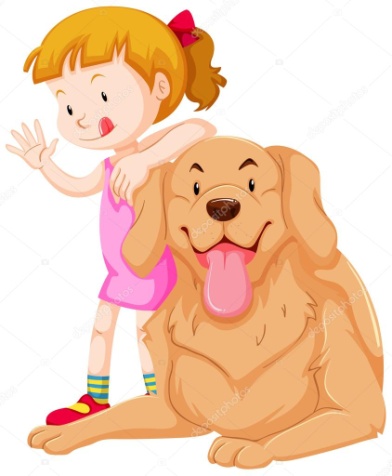 Взаимодействие с родителями по вопросам экономического воспитания дошкольников
Востребованные и актуальные компетенции, которые необходимо формировать уже в начале жизненного пути:
 коммуникативность, 
 социально-эмоциональный интеллект, 
 - системное и креативное мышление, 
 -научная, технологическая, математическая, финансовая, цифровая и ИКТ-грамотность. 
	Таким образом, освоение финансовой грамотности в дошкольном детстве – это объективная реальность нашего времени.
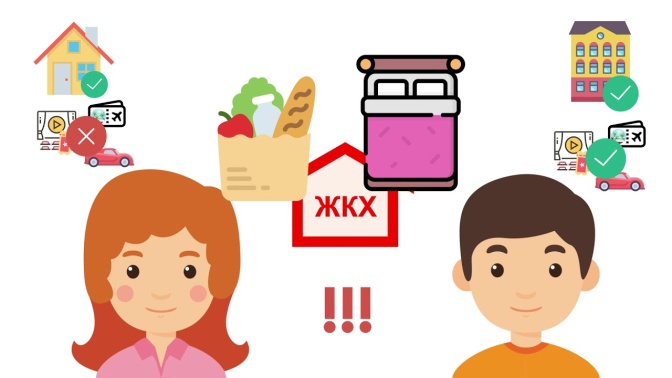 Спасибо за внимание!